หน่วยที่  8
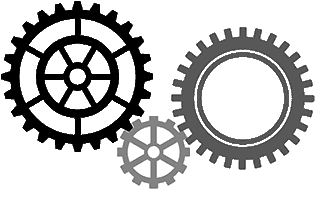 วัสดุหล่อลื่น 
และวัสดุหล่อเย็น
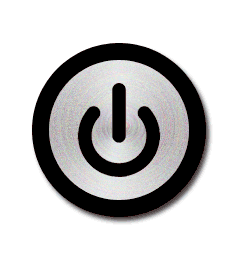 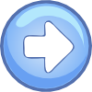 หน้าที่และความหมายของวัสดุหล่อลื่น
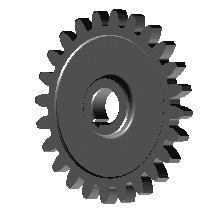 วัสดุหล่อลื่น  หมายถึง  วัสดุในรูปกึ่งของเหลว  ของเหลว  และของแข็ง  ที่ใช้ในงานหล่อลื่นต่างๆ เช่น  จารบี  น้ำมันเครื่อง  น้ำมันเกียร์  มีหน้าที่เพิ่มประสิทธิภาพการทำงานของเครื่องยนต์  เครื่องจักร  ชิ้นส่วนที่เคลื่อนไหวต่างๆ  ด้วยวิธีเคลือบผิวเพื่อไม่ให้ชิ้นส่วนสัมผัสกันโดยตรง  เพื่อประโยชน์ในด้านต่างๆ เช่น  ลดความฝืด  ความร้อนจากการเสียดสี  การสึกหรอ  ป้องกันสนิมและการกัดกร่อน  ชะล้างทำความสะอาด  อุดช่องว่างของชิ้นส่วนป้องกันแก๊สรั่ว  เป็นต้น
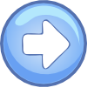 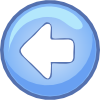 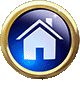 ส่วนประกอบและชนิดของวัสดุหล่อลื่น
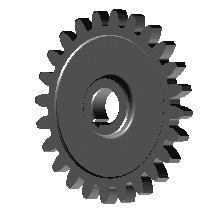 ส่วนประกอบของน้ำมันหล่อลื่น
น้ำมันหล่อลื่นมาตรฐานประกอบด้วยน้ำมันหล่อลื่นพื้นฐานและสารเพิ่มคุณภาพ  เพื่อเพิ่มประสิทธิภาพให้น้ำมันหล่อลื่น  โดยน้ำมันหล่อลื่นพื้นฐานได้แก่  น้ำมันแร่  น้ำมันพืช  และน้ำมันสังเคราะห์  สารเพิ่มคุณภาพได้แก่  สารป้องกันการกัดกร่อน  สารป้องกันสนิม  สารเพิ่มการรับภาระ  สารเพิ่มความหนืด  สารป้องกันฟอง  สารป้องกันน้ำ  สารลดจุดไหลเท  สารชะล้างสิ่งสกปรก ฯลฯ
ชนิดของวัสดุหล่อลื่น
วัสดุหล่อลื่นที่ใช้อยู่ในปัจจุบันได้แก่  จาระบี  มันเครื่อง  น้ำมันเกียร์  น้ำมันเฟืองท้าย  น้ำมันหล่อลื่นเครื่องจักร  น้ำมันเบรก-คลัตช์  น้ำมันไฮดรอลิก-เพาเวอร์  และน้ำยาหล่อเย็น
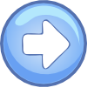 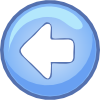 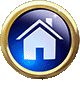 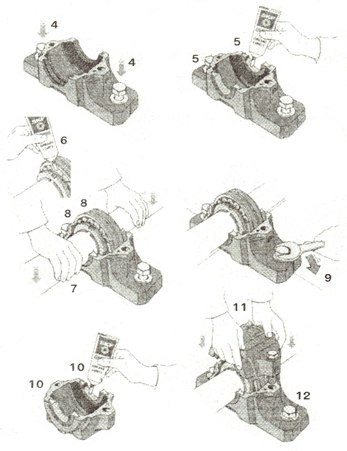 ภาพที่  8.1  งานหล่อลื่นชิ้นส่วนต่างๆ
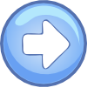 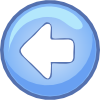 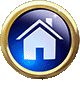 จาระบี (Greases)
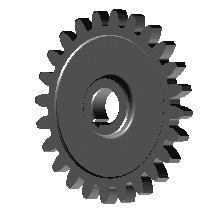 จาระบี
เป็นวัสดุหล่อลื่นชนิดกึ่งของเหลว  มีลักษณะคล้ายครีม  สีน้ำตาลหรือสีดำ(ปัจจุบันอาจมีสีอื่นๆอีก)
ส่วนประกอบ
จาระบีประกอบด้วยน้ำมันหล่อลื่นพื้นฐาน  สารเพิ่มคุณภาพ  และสารอุ้มน้ำมัน(สบู่หรือสารอนินทรีย์) ซึ่งเป็นตัวบอกความแข็ง-อ่อนของจาระบี  ถ้าสารอุ้มน้ำมันมากจาระบีจะแข็ง  คุณสมบัติของราระบีคือ  เหนียว  ลื่น  เกาะติดชิ้นงานได้ดี  ไม่อมน้ำ  ป้องกันสนิมและการกัดกร่อน  รับภาระได้สูง  ทนความเร็วรอบและความร้อนสูง
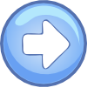 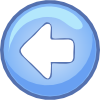 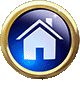 ภาพที่  8.2  จาระบีที่มา http://www.lubrita.com/news/92/671/General-Characteristics-and-Uses-of-Industrial-Greases/
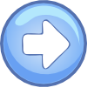 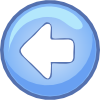 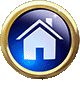 การใช้งาน
ใช้หล่อลื่นลูกปืน  ลูกหมาก  ข้อต่อ  กากบาท  สายเบรก  สายคันเร่ง  สายคลัตช์  สายส่งกำลังมีปลอก  ชุดเฟืองขับในงานรอบต่ำ  หรือขับชั่วคราว
ชนิดของจาระบี
ที่นิยมใช้ในปัจจุบันแบ่งตามมาตรฐาน  NLGI(ความแข็ง)ได้ดังนี้
		-  จาระบีธรรมดา(NLGI 1-2)  ใช้งานทั่วไปที่ความเร็วรอบต่ำ  การเคลื่อนไหวช้า  รับภาระไม่มาก
		-  จาระบีสายไหม  ผสมสารเพิ่มคุณภาพการเกาะติด  ใช้หล่อลื่นงานที่หมุนและเกิดแรงเหวี่ยง
		-  จาระบีโมลิบดีนัมซัลไฟด์  ผสมกราไฟต์และโมลิบดีนัมเพื่อเพิ่มคุณภาพ  ใช้ในงานหล่อลื่นกากบาท  เพลาส่งกำลังที่เปลี่ยนมุมส่งกำลัง
		-  จาระบีลูกปืน(NLGI 3)  ใช้ในงานหล่อลื่นลูกปืนที่ต้องหมุนรอบสูง  รับภาระได้มาก  ป้องกันน้ำเกาะติดได้ดี  ทนความร้อนได้สูง
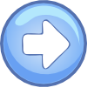 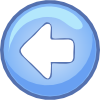 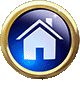 ภาพที่  8.3  ลักษณะการใช้งานจาระบีที่มา http://www.kiowa.co.uk/73-P00053654/Macnaught-K40-Lever-Grease-Gun-(400-gms)
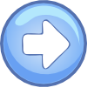 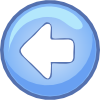 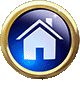 ภาพที่  8.4  ตัวอย่างบรรจุภัณฑ์ของจาระบีสายไหมที่มา http://www.thaitoolssupport.com/viewproduct_homemart-00498
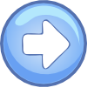 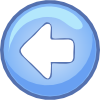 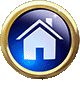 ภาพที่  8.5  ตัวอย่างบรรจุภัณฑ์ของจาระบีโมลิบดีนัมซัลไฟด์ที่มา http://cpbbearings.com/lubrication/lubricants/skf-high-viscosity-bearing-grease-with-solid-lubricants-lgem2.html
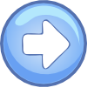 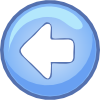 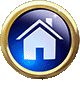 ภาพที่  8.6  ตัวอย่างบรรจุภัณฑ์ของจาระบีลูกปืนที่มา http://pantip.com/topic/31216718
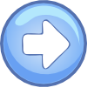 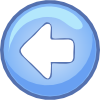 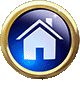 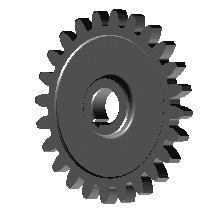 น้ำมันเครื่อง (Oil)
น้ำมันเครื่อง
เป็นวัสดุหล่อลื่นชนิดเหลว  มีสีน้ำตาลปนเหลือง
ส่วนประกอบที่สำคัญ
ส่วนประกอบที่สำคัญคือ  น้ำมันหล่อลื่นพื้นฐาน  และสารเพิ่มคุณภาพ
คุณสมบัติ
คุณสมบัติของน้ำมันเครื่องประกอบด้วย
		-  ค่าความหนืด(Viscosity)  ใช้ค่า  SAE(Society of Automotive Engineers)  สำหรับเขตหนาวจะใช้  SAE  5W, 10W, 15W, 25W  เขตร้อนใช้  SAE  30, 40, 50  และน้ำมันเครื่องเกรดรวมใช้ทั้งร้อนและหนาว  เช่น  SAE 10W – 40
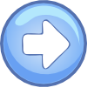 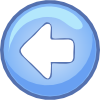 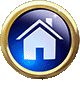 -  จุดไหลเท(Pour Point)  หมายถึงอุณหภูมิสูงสุดที่น้ำมันเครื่องเริ่มหยุดไหล  ซึ่งจุดนี้ควรจะเป็นอุณหภูมิที่ต่ำมาก  เพื่อป้องกันน้ำมันเครื่องหยุดไหลเมื่อใช้ในเขตหนาว
		-  จุดวาปไฟ(Flash Point)  หมายถึงอุณหภูมิต่ำสุดที่ทำให้น้ำมันเครื่องระเหยกลายเป็นไอจนติดไฟได้เอง  ประมาณ  199 º C
การใช้งาน
ใช้หล่อลื่นในเครื่องยนต์แก๊สโซลีน  เครื่องยนต์ดีเซล  โดยการปั๊มผ่านกรอง  ผ่านรูจ่ายไปหล่อลื่นชิ้นส่วนที่เคลื่อนไหวในเครื่องยนต์  ถ้าเป็นเครื่องยนต์  4  จัวหวะจะใช้น้ำมันเครื่องหล่อลื่นโดยตรง  ส่วนเครื่องยนต์แก๊สโซลีน  2  จังหวะจะเพิ่มการหล่อลื่นในห้องเผาไหม้และห้องเพลาข้อเหวี่ยงโดยใช้น้ำมัน  2T  ผสมกับน้ำมันเบนซิน
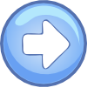 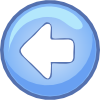 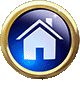 ภาพที่  8.7  การเติมน้ำมันเครื่องที่มา http://car.boxzaracing.com/knowledge/3793
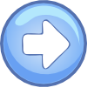 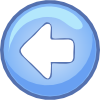 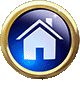 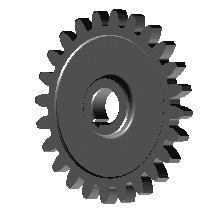 ชนิดของน้ำมันเครื่อง
แบ่งตามชนิดของเครื่องยนต์  และประเภทการใช้งานได้ดังนี้
		-  น้ำมันเครื่องแก๊สโซลีน  ใช้ค่าความหนืดที่  SAE  30  หรือใช้เกรดรวม  SAE 10W - 30  มาตรฐานอเมริกา  API  SD, SE, SF, SG, SH, SJ  และ  SL  ถ้าเป็นเครื่องยนต์เก่าใช้  SAE  40  หรือ  SAE  20W - 40
		-  น้ำมันเครื่องยนต์ดีเซล  ใช้ค่าความหนืดที่  SAE  40  หรือเกรดรวม  SAE  10W - 30 มาตรฐานอเมริกา  API  CD, CDII, CE, CF, CF - 4, CG - 4  และ  CH - 4  ถ้าเป็นเครื่องยนต์เก่าให้ใช้เบอร์ที่มีค่าความหนืดสูงขึ้นเพื่อปิดช่องว่างกันแก๊สรั่ว  และลดเสียงดังของชิ้นส่วน
		-  น้ำมัน  2T  เป็นน้ำมันเครื่องที่ใช้ผสมกับน้ำมันเบนซินในเครื่องยนต์แก๊สโซลีน  2  จังหวะ  อัตราส่วน  25 : 1  ถึง  50 : 1  เพื่อใช้หล่อลื่นห้องเพลาข้อเหวี่ยงและห้องเผาไหม้  ผู้ผลิตได้เติมสาร  PIB (Poly Iso Butene)  ลงในน้ำมันเครื่องเพื่อลดควันขาวและป้องกันเขม่าแข็งจับที่ช่องไอเสีย
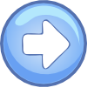 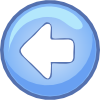 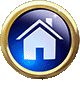 ภาพที่  8.8  ตัวอย่างของน้ำมันเครื่องยนต์เบนซิน(แก๊สโซลีน) และดีเซลที่มา http://www.mmyphuket.co.th/
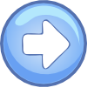 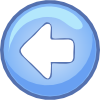 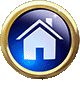 -  น้ำมันเครื่องสังเคราะห์  เป็นน้ำมันเครื่องคุณภาพสูงที่สังเคราะห์ขึ้นด้วยกระบวนการทางเคมี  ราคาค่อนข้างแพง  อายุการใช้งานเป็น  2  เท่าของน้ำมันเครื่องธรรมดา  มีความหนืดสูง  ค่าคงตัวสูง  จุดไหลเทต่ำ  อัตราการระเหยตัวต่ำ  ทนความร้อนได้ดี  นิยมใช้งานกับเครื่องยนต์ชนิดพิเศษ  เช่น  เครื่องยนต์ของเครื่องบิน  เครื่องยนต์เทอร์ไบน์  หรือเครื่องยนต์ในรถยนต์ราคาแพง 								-  น้ำมันเครื่องกึ่งสังเคราะห์  เป็นน้ำมันเครื่องธรรมดาผสมกับน้ำมันเครื่องสังเคราะห์เพื่อเพิ่มคุณภาพและยืดอายุการใช้งาน  มีอายุการใช้งานนานกว่าน้ำมันเครื่องธรรมาดา  ราคาอยู่ในระดับปานกลาง  นิยมใช้มากในปัจจุบัน
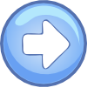 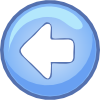 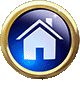 ภาพที่  8.9  ตัวอย่างของน้ำมันเครื่องสังเคราะห์ที่มา http://www.lazada.co.th/mobil-1-0w-40-api-snilsac-gf-5-412544.html
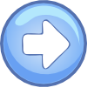 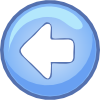 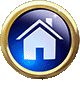 ภาพที่  8.10  ตัวอย่างของน้ำมันเครื่องกึ่งสังเคราะห์ที่มา http://phukitpetroleum.tarad.com/product.detail_970926_th_5578984
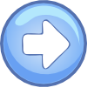 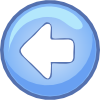 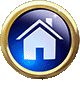 น้ำมันเกียร์และเฟืองท้าย(Gear and Differential Oil)
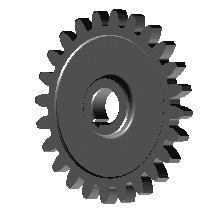 น้ำมันเกียร์และเฟืองท้าย
มีสีน้ำตาลดำข้น  กลิ่นฉุน  ใช้งานเฉพาะเกียร์ธรรมดา  ส่วนเกียร์อัตโนมัติใช้น้ำมันเช่นเดียวกับน้ำมันเพาเวอร์พวงมาลัย  ส่วนน้ำมันเฟืองท้ายจะใช้เบอร์ที่มีความหนืดสูงกว่า
น้ำมันเกียร์ธรรมดา
มีลักษณะและส่วนผสมเหมือนน้ำมันเครื่องแต่มีสีเข้มและมีความหนืดสูงกว่า  เพราะเกียร์มีลักษณะการทำงานที่ต้องรับภาระหนักกว่าเครื่องยนต์  ความหนืดที่นิยมใช้ทั่วไปคือ  SAE  90  มาตรฐาน  API  ใช้  GL  1 - 3  สำหรับเกียร์ธรรมดา  และ  GL  4 - 6  สำหรับเกียร์อัตโนมัติ
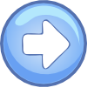 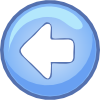 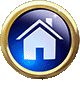 ภาพที่  8.11  ตัวอย่างของน้ำมันเกียร์และเฟืองท้ายที่มา http://www.taradplaza.com/product/2643630
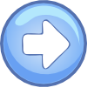 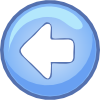 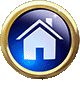 น้ำมันเกียร์อัตโนมัติ
ใช้น้ำมันหล่อลื่นชนิดพิเศษที่ป้องกันการรวมตัวกับออกซิเจนทำให้ไม่เกิดฟองเมื่อใช้งาน  ไม่ทำปฏิกิริยากับซีลและคลัตช์  รับแรงกดและแรงกระแทกได้ดี  นิยมใช้ตามมาตรฐานของ  GM(General Motor)  คือ  ATF – DEXRON II – III(GM 613 – M)  และมาตรฐาน  FORD(M2C 33 – F)  หรือ  (M2C 33 – G)  นอกจากใช้กับเกียร์อัตโนมัติแล้วยังใช้กับระบบพวงมาลัยเพาเวอร์ได้อีกด้วย
น้ำมันเฟืองท้าย
มีลักษณะเดียวกันกับน้ำมันเกียร์  แต่ค่าความหนืดที่ใช้จะสูงกว่า  เพราะเฟืองท้ายจะรับภาระมากกว่าระบบเกียร์  คือใช้  SAE 140  ใช้มาตรฐาน  API GL – 4, GL – S, GP, GX, ST  ถ้าเป็นเฟืองท้ายแบบป้องกันล้อหมุนฟรีจะเขียนระบุว่า  LSD
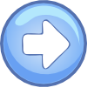 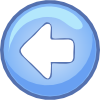 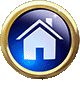 ภาพที่  8.12  ตัวอย่างของน้ำมันเกียร์อัตโนมัติที่มา http://pantip.com/topic/32229866
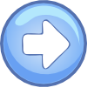 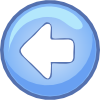 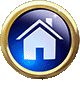 น้ำมันเบรกและคลัตช์ (Brake and Clutch Fluid)
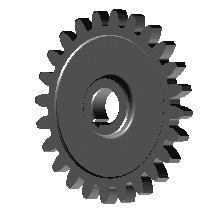 น้ำมันเบรกและคลัตช์
จัดอยู่ในประเภทน้ำมันไฮดรอลิกสังเคราะห์โพลีกลีโคล (Polyglycols)  มีจุดหลอมเหลวต่ำ  จุดเดือดสูง  ใช้งานที่อุณหภูมิสูงได้  ปกติจะมีสีใส  สีฟ้าหรือสีแดง  ขึ้นอยู่กับผู้ผลิต  ใช้เป็นน้ำมันส่งกำลังและหล่อลื่นในเบรกและคลัตช์ไฮดรอลิก  โดยไม่ทำปฏิกิริยากับลูกยางและซีลกันรั่วในระบบ
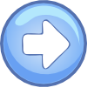 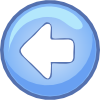 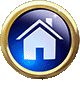 ภาพที่  8.13  ตัวอย่างของน้ำมันเบรกและคลัตช์ที่มา http://bponline.lnwshop.com/product/17/shell
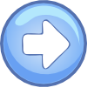 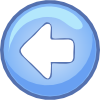 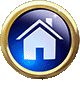 น้ำมันไฮดรอลิก (Hydraulic Oil)
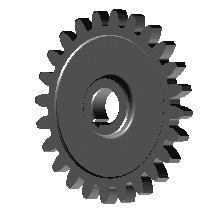 น้ำมันไฮดรอลิก
เป็นน้ำมันที่ใช้ในการส่งกำลังและหล่อลื่นในรถยก  รถเทดิน  รถขุดดิน  รถแทรกเตอร์  รถเกรดดิน  เป็นต้น  มีลักษณะเดียวกับน้ำมันเบรก  มีสีใส  ประกอบด้วยสารเพิ่มคุณภาพด้านการป้องกันสนิม  ป้องกันการกัดกร่อน  ไม่ตกตะกอน  ไม่กัดลูยาง  จุดเดือดสูง  เทไหลได้ง่ายแม้ในอากาศเย็น  แยกตัวจากน้ำได้ดี  ค่าคงตัวสูง  ค่าความหนืดใช้มาตรฐาน  ISO  32, 46, 68, 100  โดยเลือกใช้ยี่ห้อและมาตรฐานตามคู่มือเฉพาะรุ่นของเครื่องยนต์นั้นๆ
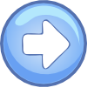 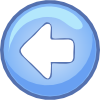 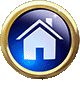 ภาพที่  8.14  ตัวอย่างของน้ำมันไฮดรอลิกที่มา http://www.lubetools.com/articles/42080314
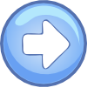 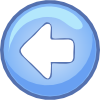 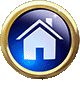 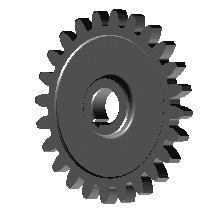 น้ำมันหล่อเย็น (Cooling Oil)
น้ำมันหล่อเย็น
จัดอยู่ในประเภทน้ำมันสบู่  ใช้สำหรับหล่อเย็นงานขึ้นรูปด้วยคมตัดได้แก่  งานกลึง  งานเจาะ  งานตัด  งานไส  งานเจียระไน  เป็นต้น  โดยจะช่วยลดอุณหภูมิของเครื่องมือ  ทำให้คมตัดและตัวเครื่องมีอายุการใช้งานยาวนานขึ้น  และทำให้ชิ้นงานไม่เกิดรอยไหม้  ไม่เปลี่ยนรูป  และมีความแข็งแรงคงที่
คุณสมบัติของน้ำมันหล่อเย็น
ระบายความร้อนได้ดี  ทนแรงกดอัด  ไม่ทำปฏิกิริยากับเครื่องมือและชิ้นงาน  มีคุณสมบัติในการหล่อลื่น  รวมตัวกับน้ำได้  เวลาใช้งานไม่เกิดฟอง  ชะล้างชิ้นงานได้ดี  มีกลิ่นน้อย  คงสภาพได้นาน  และสามารถนำกลับมาใช้ใหม่ได้
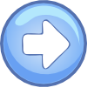 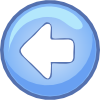 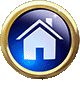 ชนิดและการใช้งาน
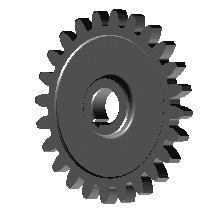 น้ำมันหล่อเย็นแบ่งตามส่วนผสมและลักษณะการใช้งานได้  2  ชนิด  คือ
-  น้ำมันหล่อเย็นผสมสำเร็จ(Neat Cutting Oil)  ประกอบด้วยกรดไขมัน  คลอไรด์  กำมะถัน  ฟอสเฟสเอสเตอร์  ซัลโฟเนต  ผสมสำเร็จนำไปใช้งานที่ใช้ความเร็วตัดต่ำ  ต้องการการหล่อลื่นสูง  เช่น  การเซาะร่อง  การกัด  การไส  โดยน้ำมันหล่อเย็นผสมสำเร็จจะแบ่งเป็นชนิดที่ทำปฏิกิริยากับชนิดที่ไม่ทำปฏิกิริยากับโลหะอ่อนที่มีส่วนผสมของทองแดง
-  น้ำมันหล่อเย็นผสมน้ำ(Water Solube Oil) ประกอบด้วยน้ำมันแร่  สารละลาย  และสารเคลือบผิว  เวลาใช้งานต้องผสมกับน้ำเพื่อเพิ่มคุณภาพในการหล่อเย็น  ใช้กับการกลึง  ดัด  กัด  เจียระไน  หรืองานความเร็วรอบสูงที่ต้องการการระบายความร้อนมากๆ
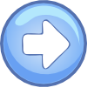 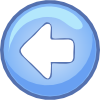 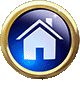 ภาพที่  8.15  ตัวอย่างของน้ำมันหล่อเย็นผสมเสร็จที่มา http://www.surechemicals.co.uk/industrial-products/machine-shop/surecut-thin-neat-cutting-oil
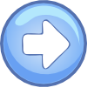 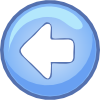 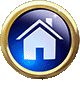 ภาพที่  8.16  ตัวอย่างของน้ำมันหล่อเย็นผสมน้ำที่มา http://www.adswow.net/238498
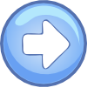 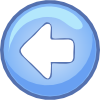 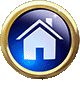 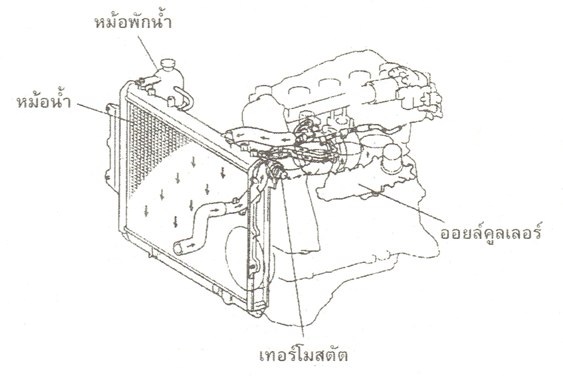 ภาพที่  8.17  ระบบหล่อเย็นในเครื่องยนต์
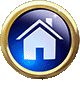 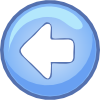